Подготовила:Воспитатель МБДОУ № 30 г.Лениногорска, Республики Татарстан,Князькина Елена Владимировна.
Презентация  занятия на тему:Рассматривание бумаги и ткани.
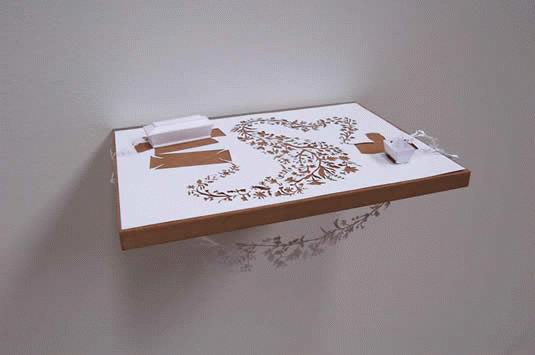 На бумаге пишут,делают чертежи,основные пометки
Для чего нужна бумага?
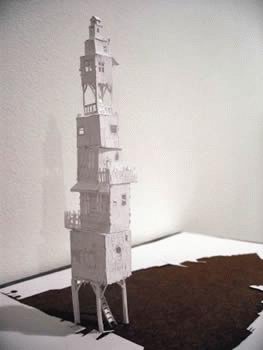 --карандаши
-поделки
-тетради,папки.
Что делают из бумаги:
Свойства бумаги
-рвется
-мнется
-мокнет
-тонет
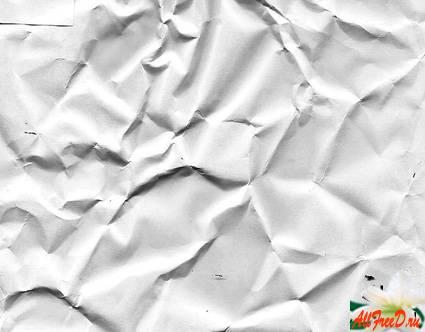 Свойства ткани:
-хорошо 
режеться,
-сшиваеться,
-пачкаеться,
-стираеться.
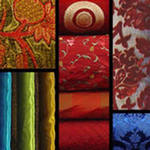 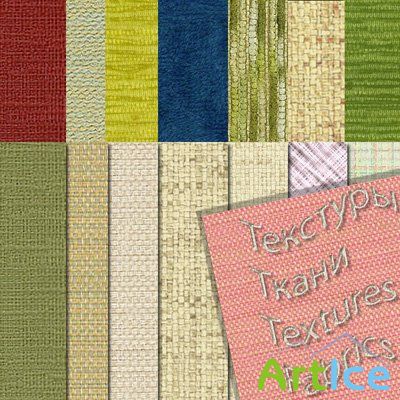 -
Для чего нужна ткань?
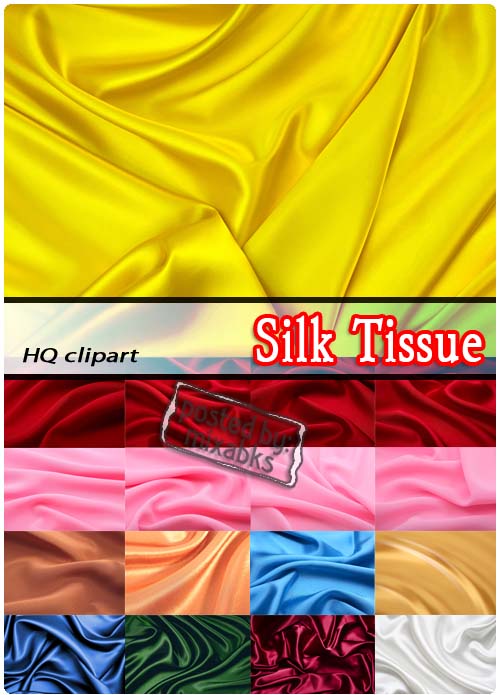 Из разнообразной ткани шьют платья,рубашки,кофты,юбки,брюки.
Что же делают из ткани?
Атласная лента.
Из атласной лен-
ты делают банты
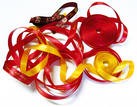 Сравнение тканей:
Шерстянная ткань.
Атласная ткань.
Шерстянная,плотная.
Гладкая,шелковистая.
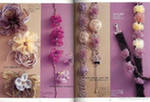 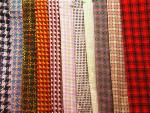